Reizen
Waarom gaat men op reis?
Infectieziekten
Welke bekende ziekten kun je tegenkomen tijdens het reizen?
Malaria
Hepatitis A
Reizigersdiarree 
Ebola
Inentingen, Gele boekje en Gezond op reis paspoort
Malaria (moeraskoorts)
Malariagebied
Hepatitis A (geelzucht)
Hepatitis A gebied
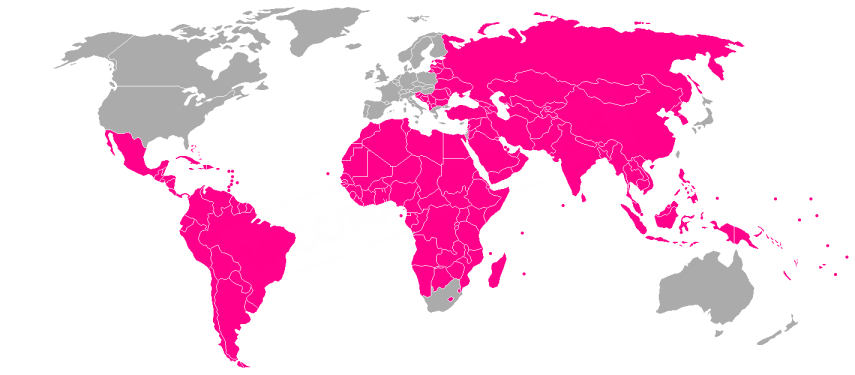 Reizigersdiarree
Reizigersdiarree gebied
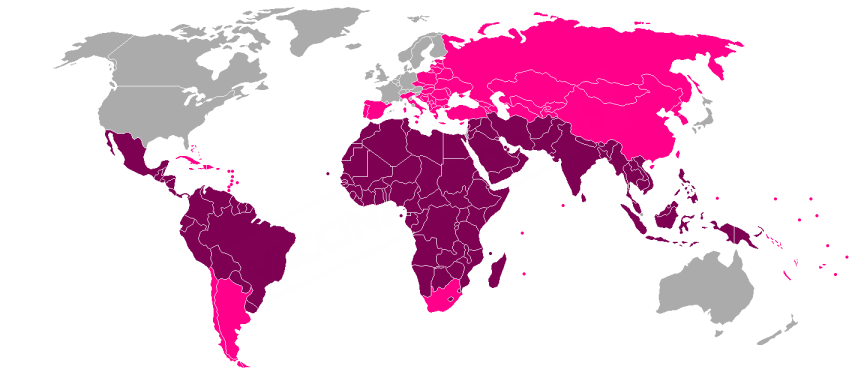 Ebola
Ebolagebied
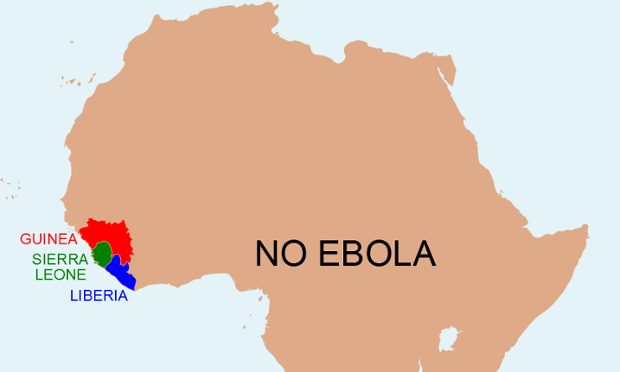 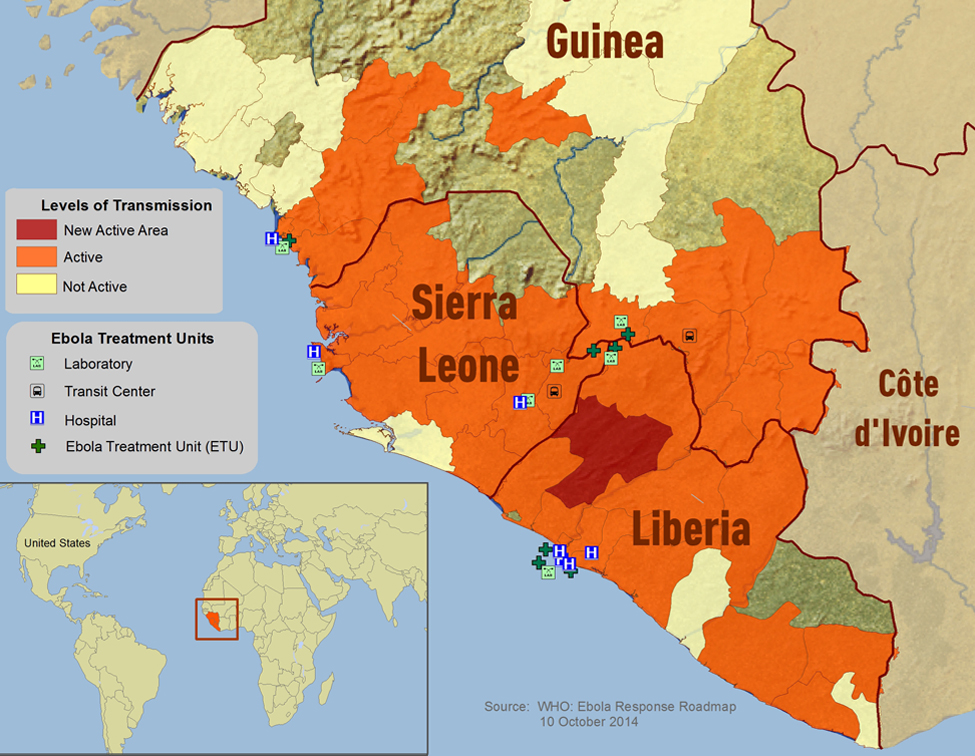 Inentingen, Gele boekje, Gezond op reis paspoort
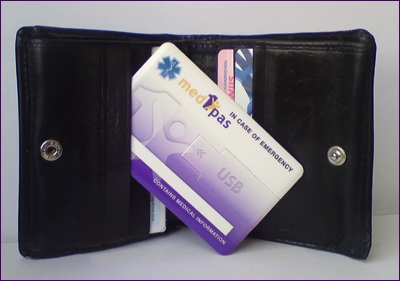 Foto 1:
Anopheles
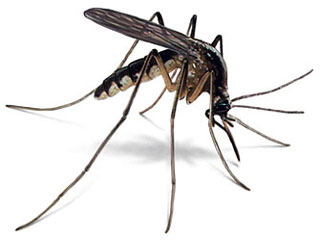 Foto 2:
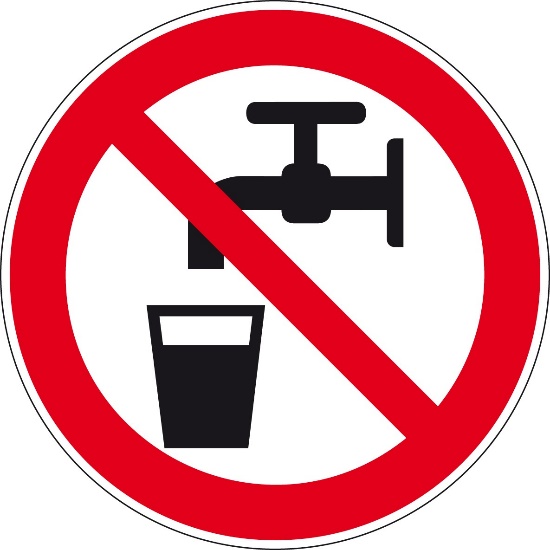 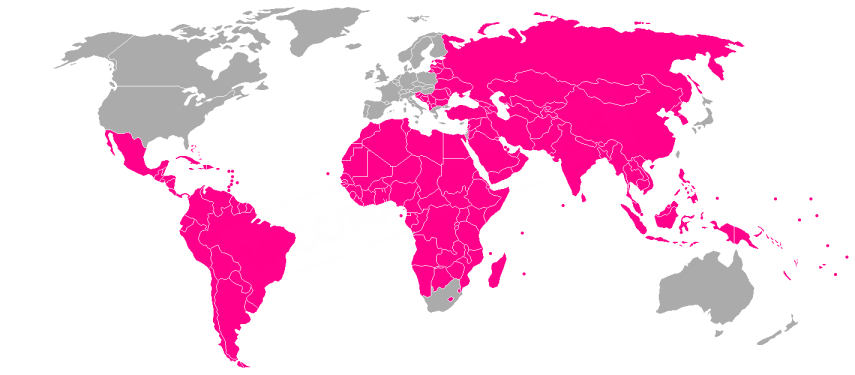 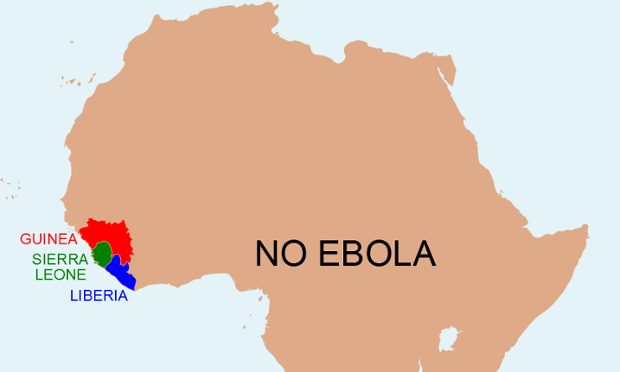 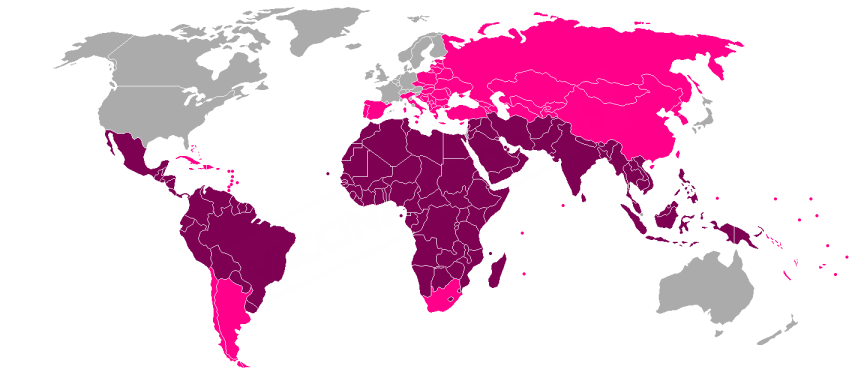